Figure 2 Linear regression between pressure–volume loop and strain rate indices. SRE and SRIVR ...
Eur J Echocardiogr, Volume 11, Issue 9, October 2010, Pages 743–751, https://doi.org/10.1093/ejechocard/jeq060
The content of this slide may be subject to copyright: please see the slide notes for details.
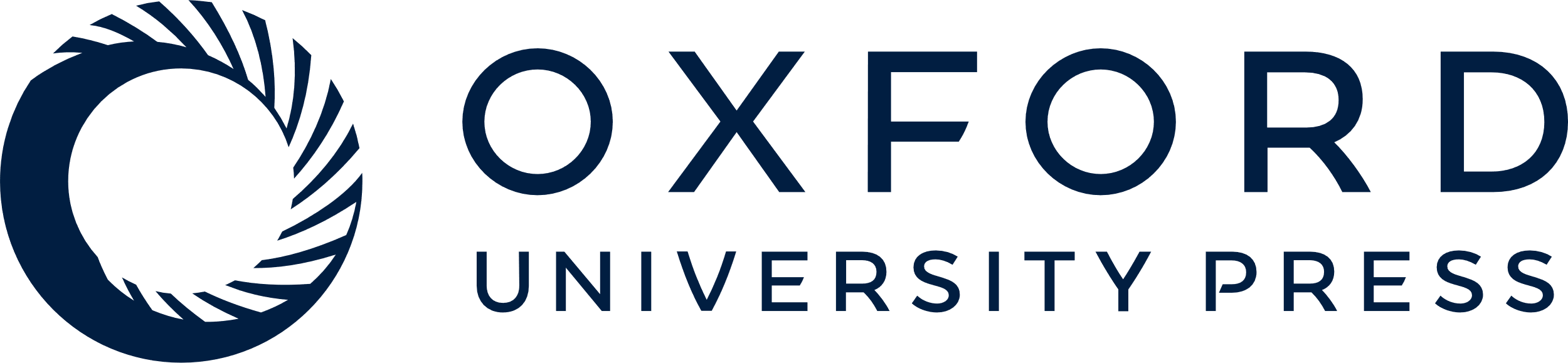 [Speaker Notes: Figure 2 Linear regression between pressure–volume loop and strain rate indices. SRE and SRIVR correlate with relaxation index τ (A); E/SRE and E/SRIVR with end-diastolic pressure, LVEDP(B), and LV stiffness constant β (C) (r, correlation coefficient; P, significance level).


Unless provided in the caption above, the following copyright applies to the content of this slide: Published on behalf of the European Society of Cardiology. All rights reserved. © The Author 2010. For permissions please email: journals.permissions@oxfordjournals.org]